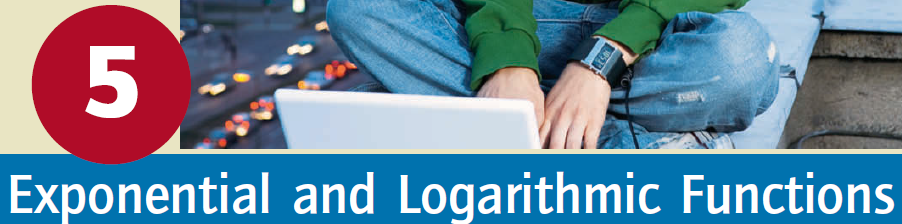 5.1
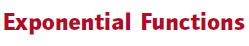 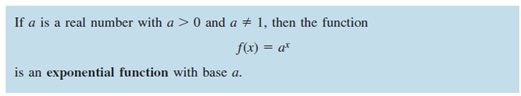 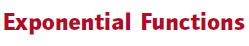 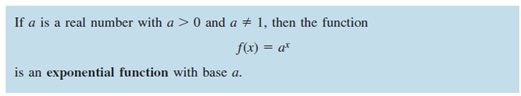 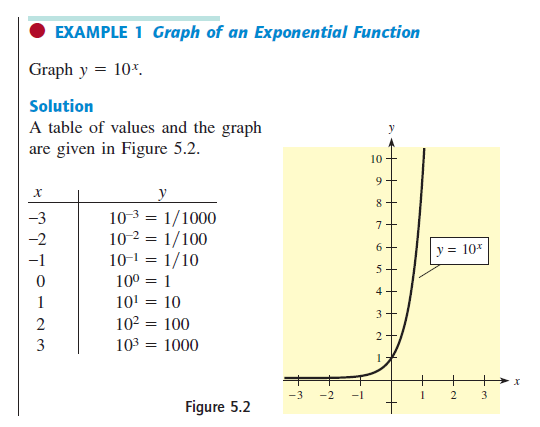 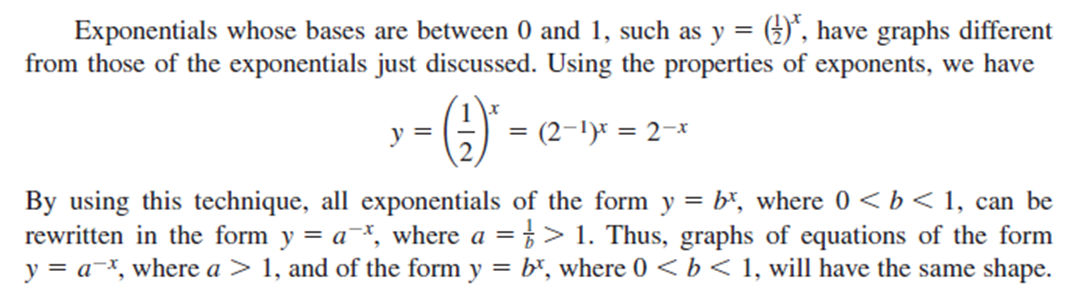 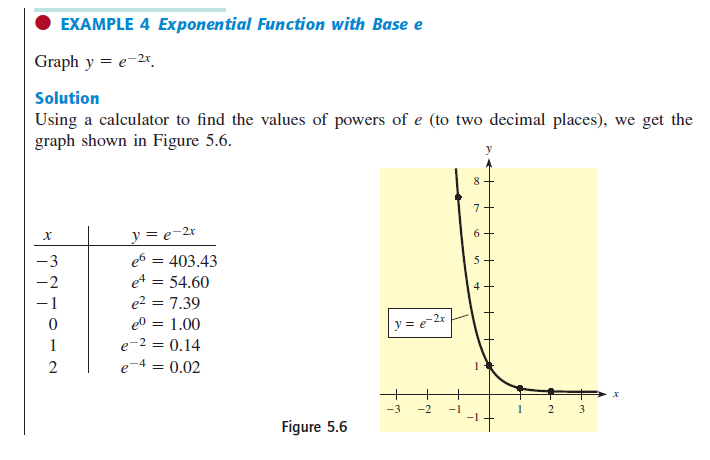